micro:bit 環境因子監測: 亮度
micro:bit light sensor
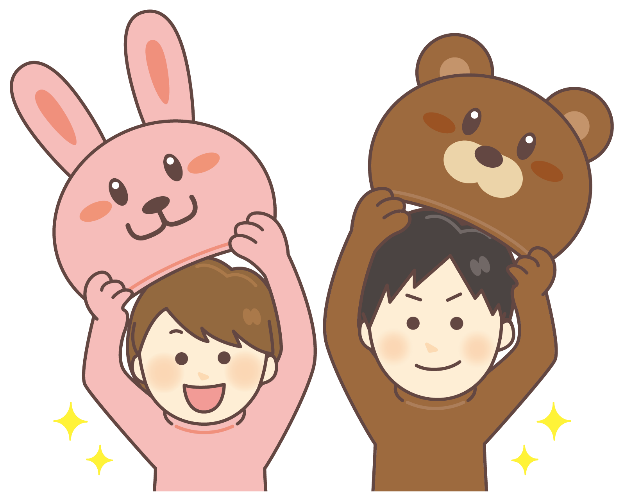 目錄
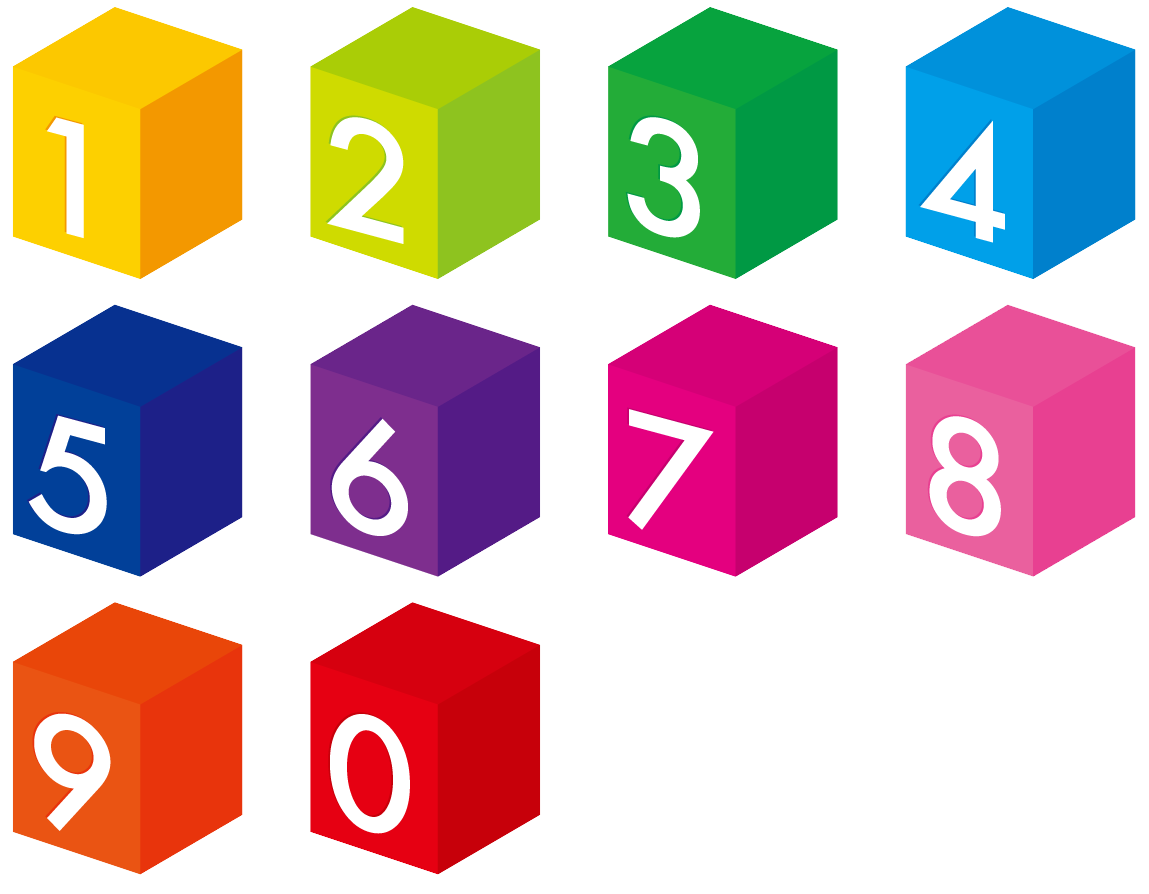 micro:bit 亮度感測器介紹
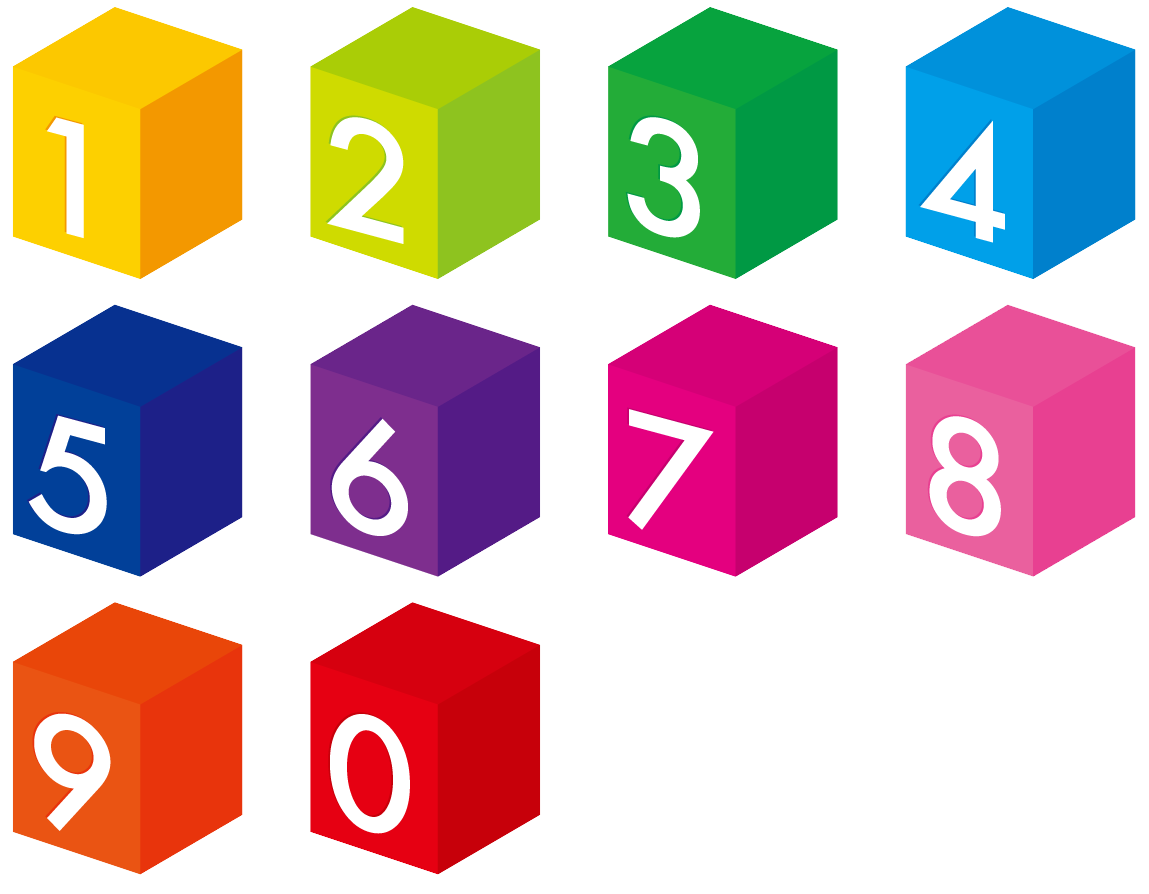 亮度感測: 亮度數據化
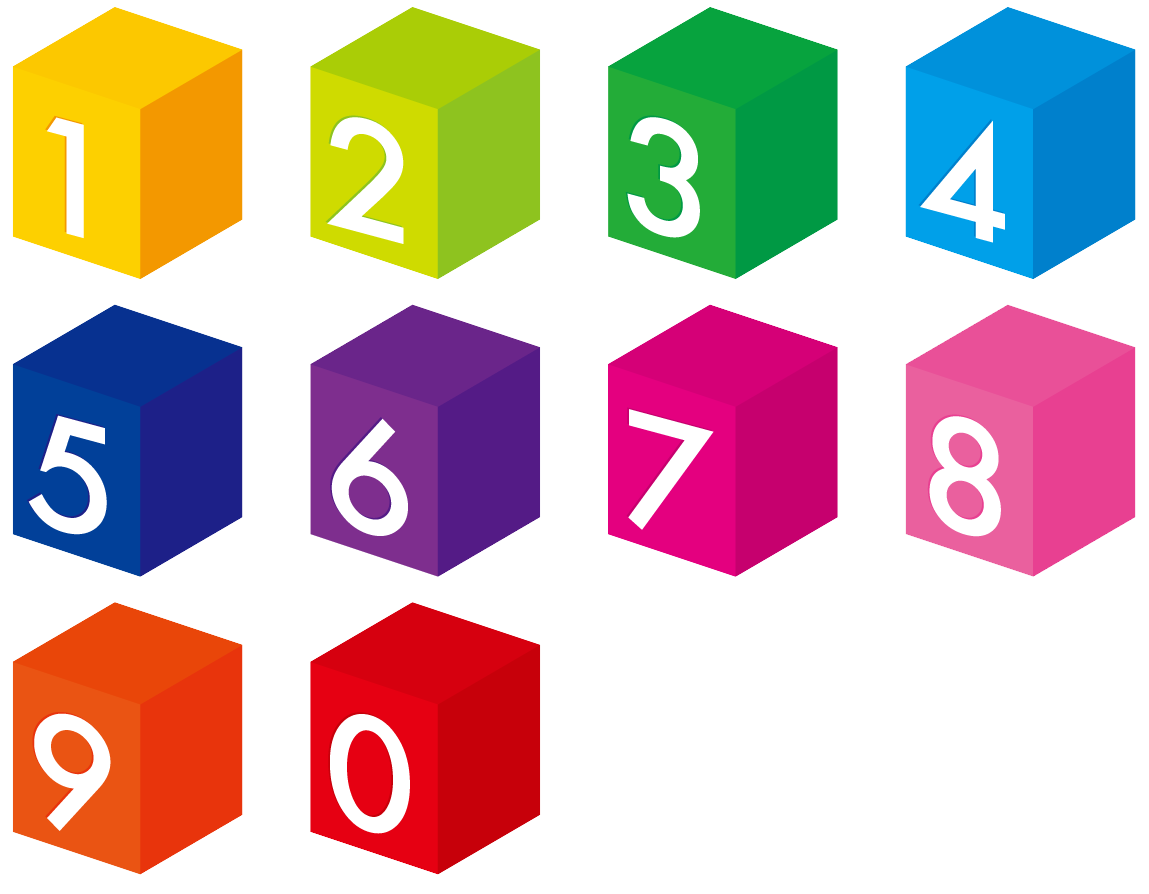 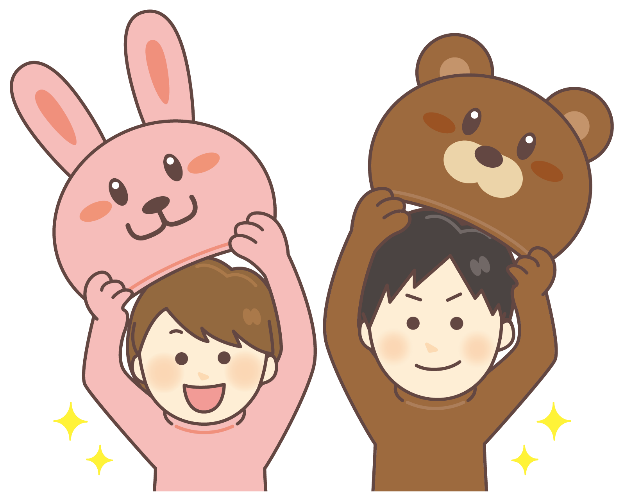 製作小夜燈
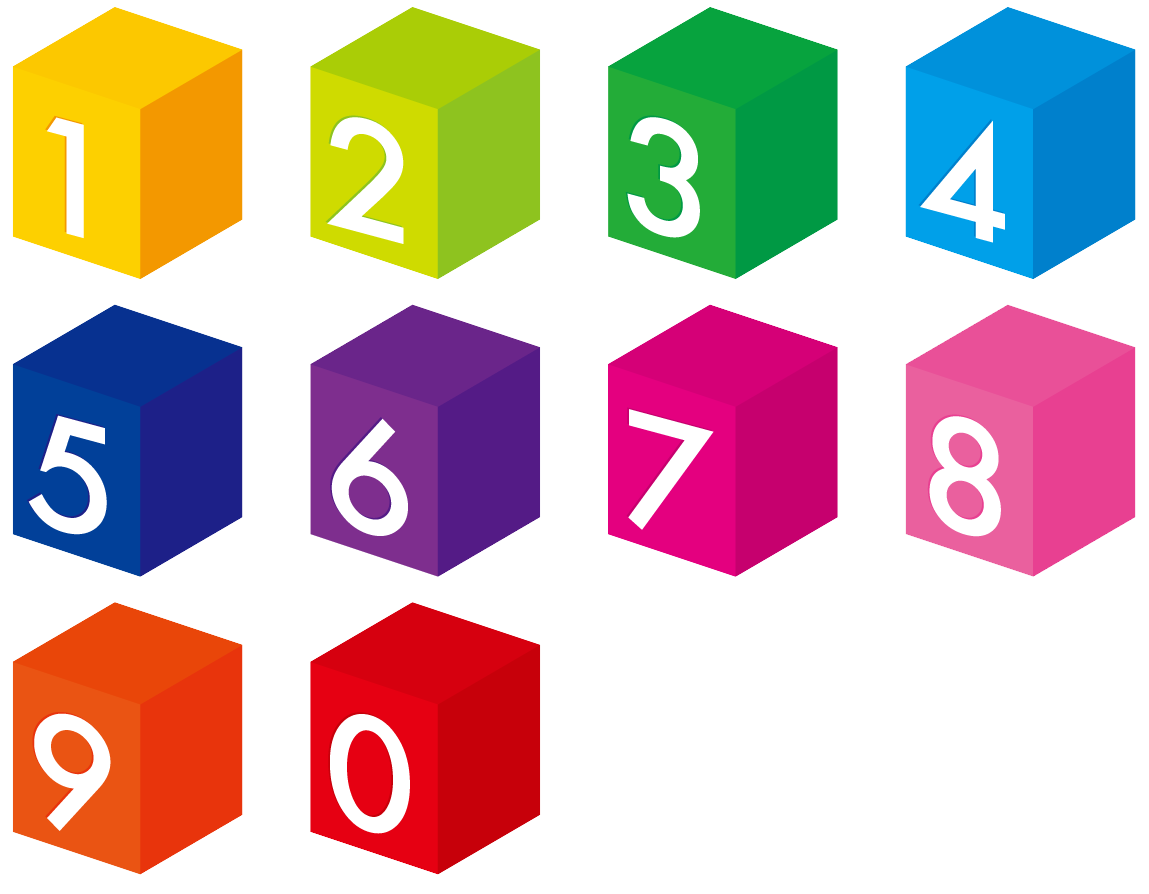 製作光控骰子
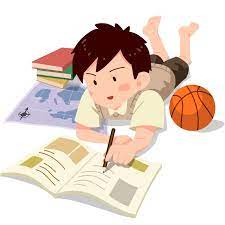 這章你會學到…
認識 micro:bit 亮度感測器。
將亮度使用數字的方式輸出。
如何使用亮度控制做相關應用。
問題
從前一節中，我們知道了 micro:bit 亮度感測的方式。我希望能設計一個程式，了解我現在環境的亮度是多少，看看是否要增加檯燈的亮度還是少開一點燈。
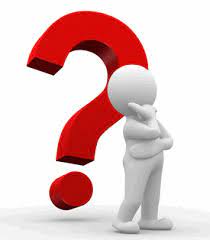 問題
晚上睡覺前，完全關燈有點可怕。在上一節中，我們已經能將亮度數據化，那我能設計個小夜燈程式，當亮度低於多少時，將 micro:bit 上的 LED 自動亮起嗎?
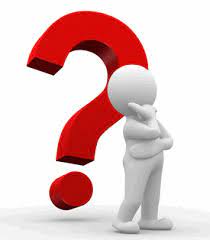 進階練習題
我希望設計出，能依照環境亮度，來控制小夜燈亮度，例如: 如果不是那麼暗，我就顯示小愛心。真的太暗了，就顯示大愛心。該如何修改練習題中的小夜燈程式呢?
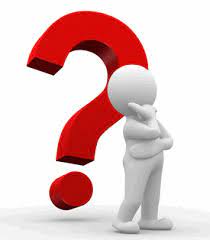 問題
除了小夜燈外，亮度控制還能有什麼有趣的應用呢? 和同學玩桌遊，骰子聲音太大聲，我能使用亮度控制設計出骰子，手掌遮一下就可以得到數字嗎?
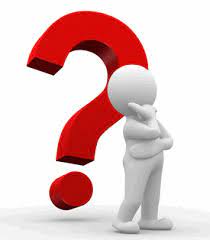 進階練習題
抽獎每個人都喜歡，當抽中某些數字時，就表示中獎，沒抽中的，只能哭哭了。你能使用亮度感測器，設計一個抽獎系統嗎？並且這個抽獎系統會有分大獎和小獎。
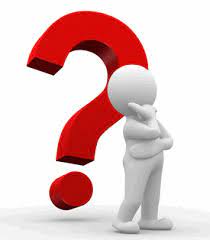 第一節
micro:bit 亮度感測器介紹
猜猜看，micro:bit 亮度感測器藏在哪裡??
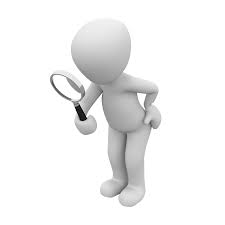 micro:bit 正面
micro:bit 背面
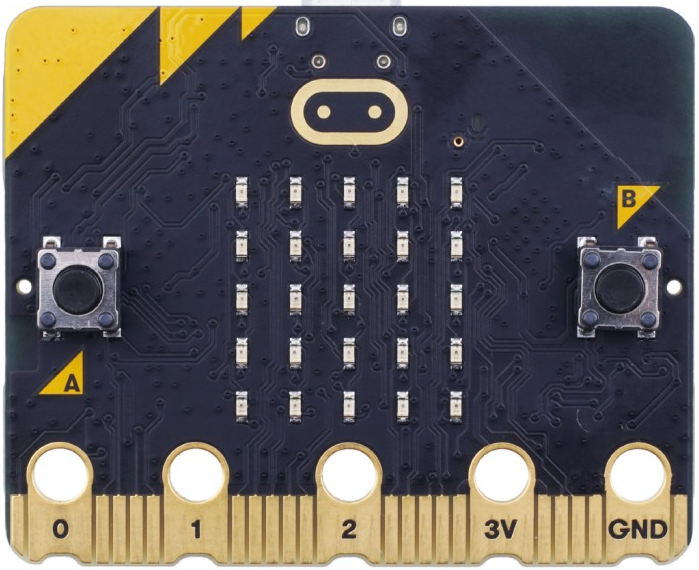 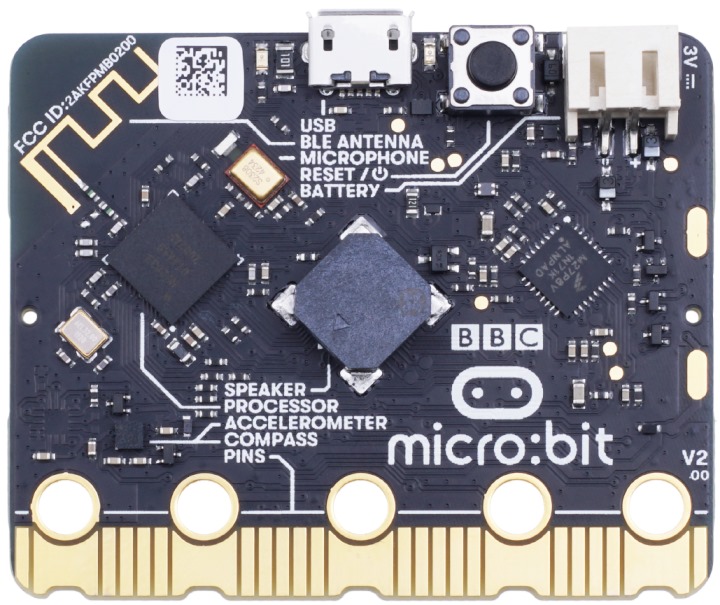 micro:bit 亮度感測器
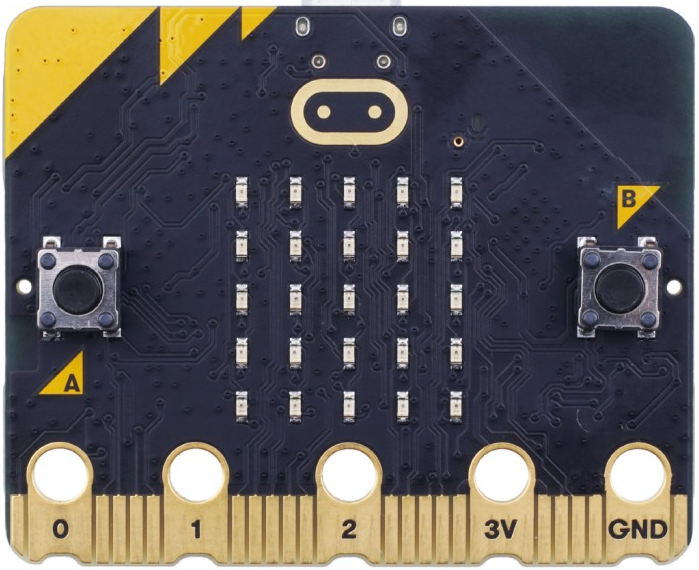 micro:bit 使用 5*5 LED 當做亮度感測器。
micro:bit 亮度感測器
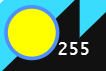 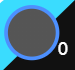 亮度最小值為 0，最大值為 255。
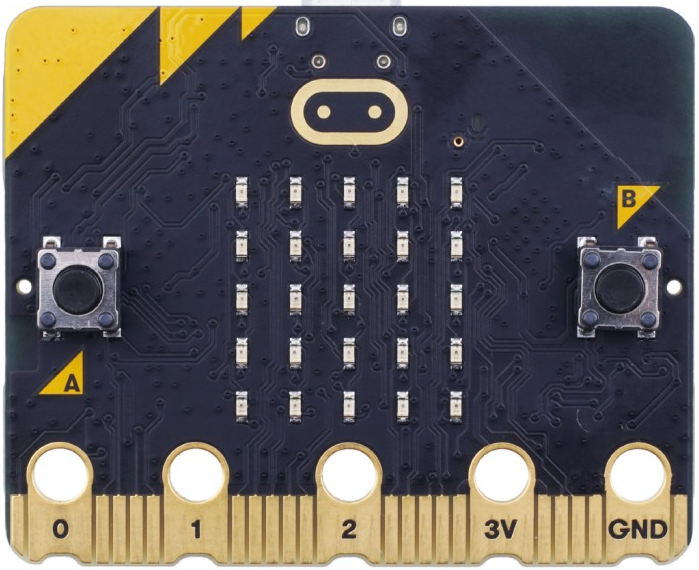 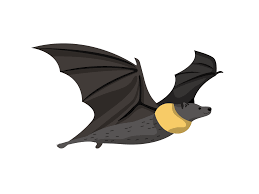 當覆蓋 LED 時，亮度為 0
micro:bit 亮度感測器
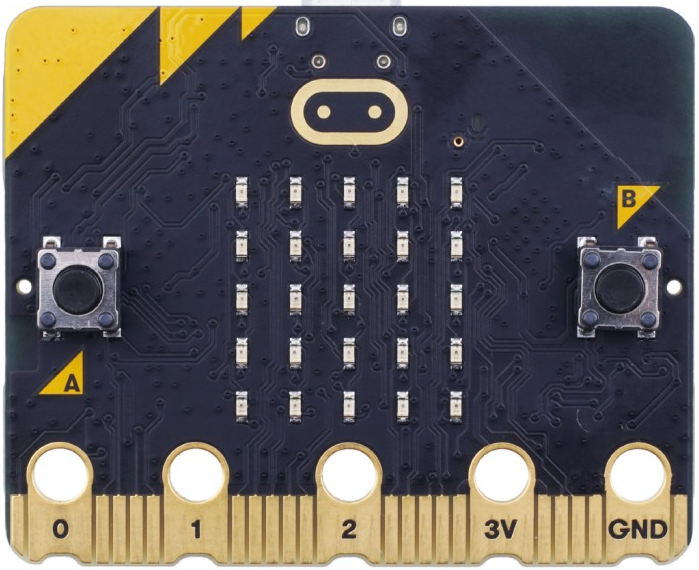 當沒有遮蓋 LED 時，
可以得知外界的亮度。
micro:bit 模擬器 使用亮度感測器
可使用滑鼠控制亮度。配合程式碼，可以使用 LED 顯示亮度感測值。
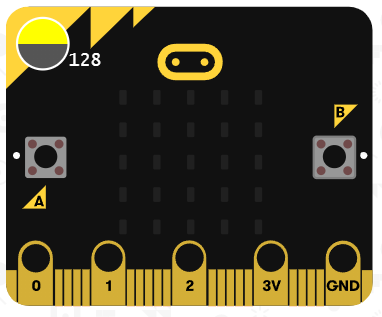 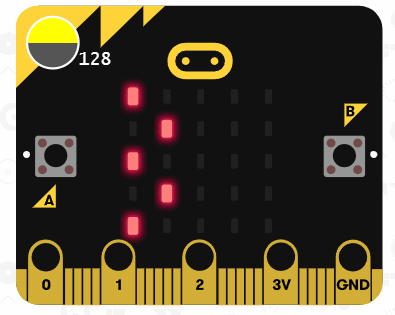 模擬器控制亮度
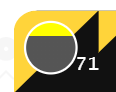 往上調整，表示亮度越暗。
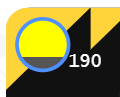 往下調整，表示亮度越亮。
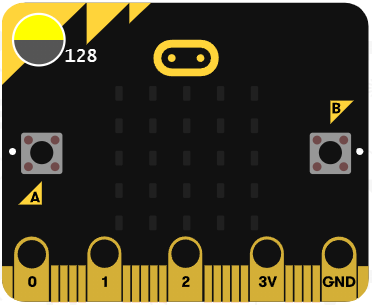 思考
想一想，利用 micro:bit 光感測器，可以做出什麼實用或是好玩的功能 ?
舉例來說:
         1. 小夜燈。
         2. 光控骰子。

除此之外…
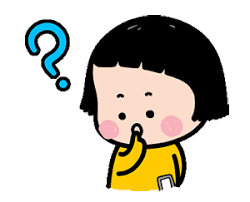 第二節
監測亮度: 亮度數據化
問題
從前一節中，我們知道了 micro:bit 亮度感測的方式。我希望能設計一個程式，了解我現在環境的亮度是多少，看看是否要增加檯燈的亮度還是少開一點燈。
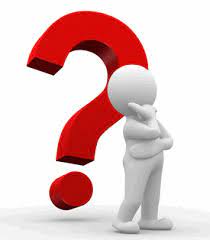 範例程式
如何設計 micro:bit 亮度感測器程式，將亮度數據化，並且使用 LED 顯示呢?
輸出結果
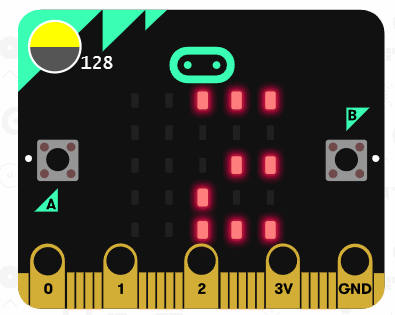 使用模擬器顯示亮度數值，並根據亮度調整，輸出調整後的數值。
思考流程
設定亮度變數
將亮度變數的值設為光線感測值
顯示亮度數字
暫停500毫秒
思考流程
設定亮度變數
到變數分類裡，建立變數
將亮度變數的值設為光線感測值
輸入分類裡，找到光線感測值。
顯示亮度數字
基本分類裡，找到顯示數字。
暫停500毫秒
基本分類裡，找到暫停。
你可能需要的程式方塊
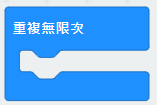 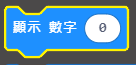 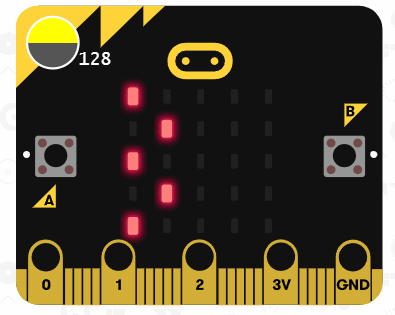 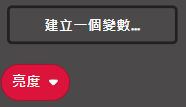 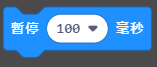 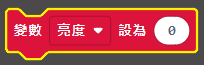 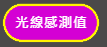 範例程式碼
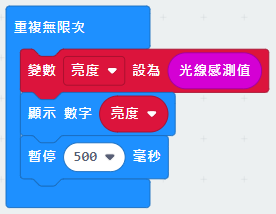 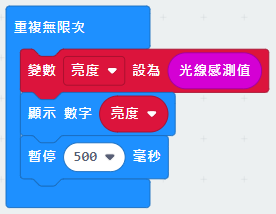 使用暫停 500 毫秒，是為了讓感測準確一點。
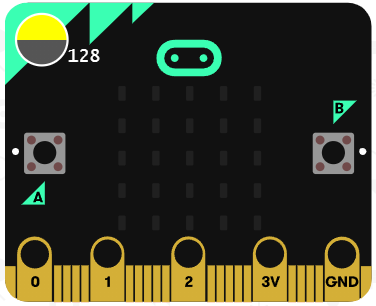 將程式碼傳到 micro:bit
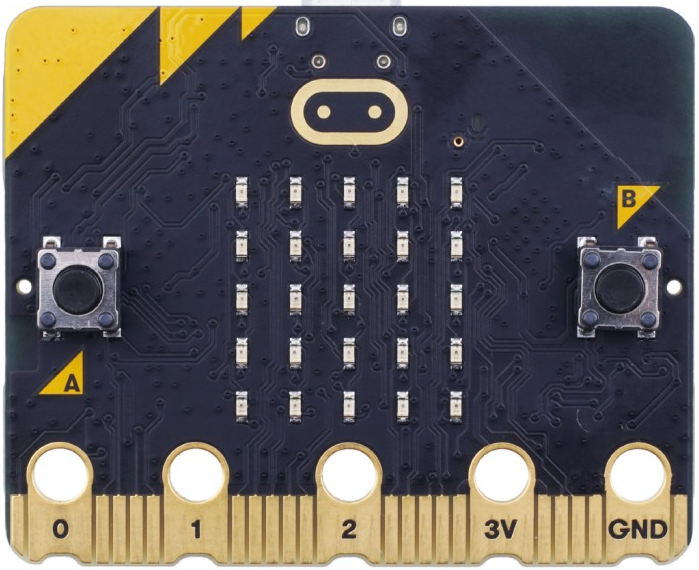 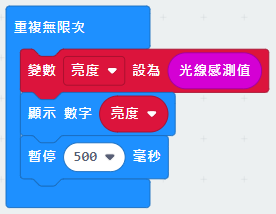 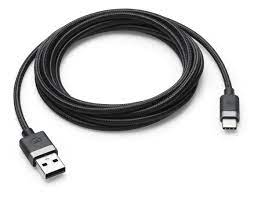 將程式碼傳到 micro:bit
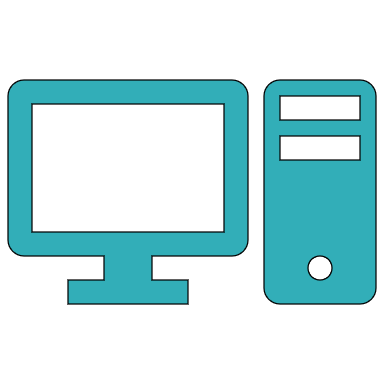 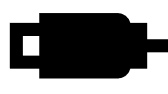 USB 連接孔
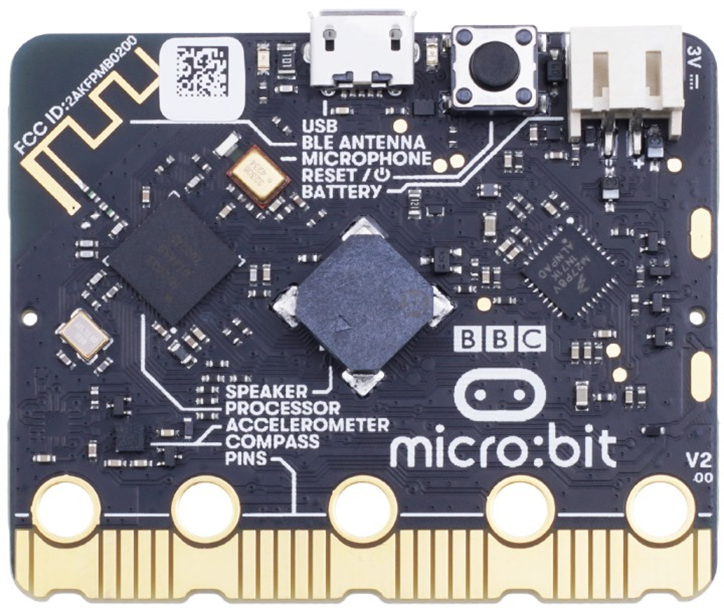 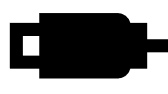 使用 USB 連接到 micro:bit
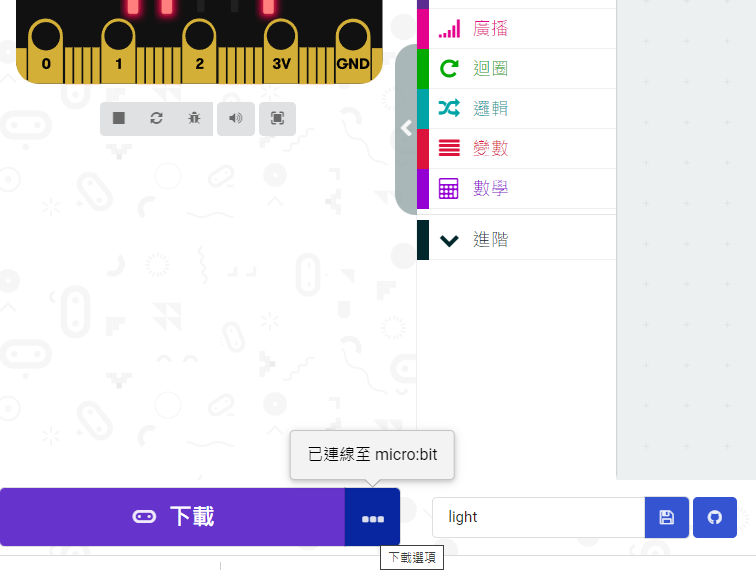 1. 如果連接成功，會顯示已連線至 micro:bit
2. 點選下載，就可以將程式下載到 micro:bit 使用。
二
第三節
製作小夜燈
問題
晚上睡覺前，完全關燈有點可怕。在上一節中，我們已經能將亮度數據化，那我能設計個小夜燈程式，當亮度低於多少時，將 micro:bit 上的 LED 自動亮起嗎?
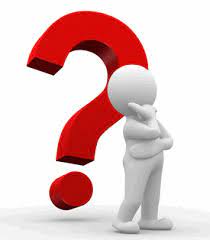 小夜燈
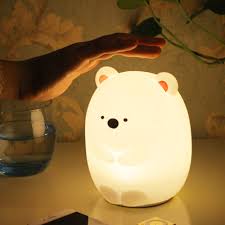 請根據上一節範例程式的觀念，製作出小夜燈程式，並將程式下載到 micro:bit 上使用。
顯示結果
高於某個數值時， LED 燈全暗。
低於某個數值時， LED 燈亮起。
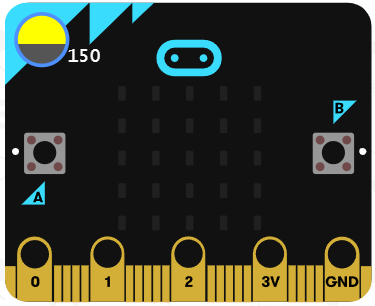 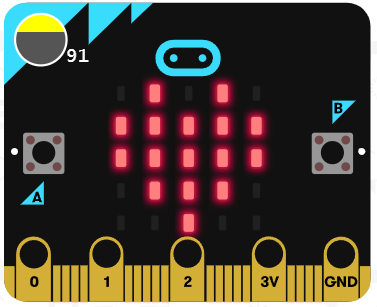 控制 LED 燈亮起或全暗的數值，請依實際情況自行設定。
顯示結果
LED 燈亮起的圖案可自行設定。
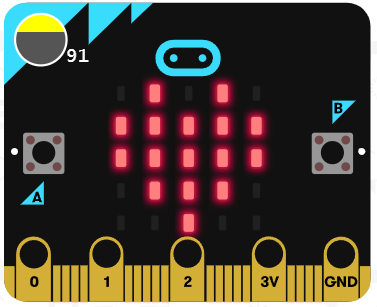 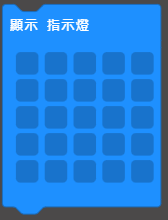 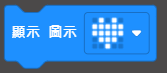 使用基本分類中的顯示圖示來選擇圖案或是使用顯示指示燈自行設計。
思考流程
設定亮度變數
將亮度變數的值設為光線感測值
大於
LED 不顯示
判斷亮度
小於
LED 顯示
練習題程式碼
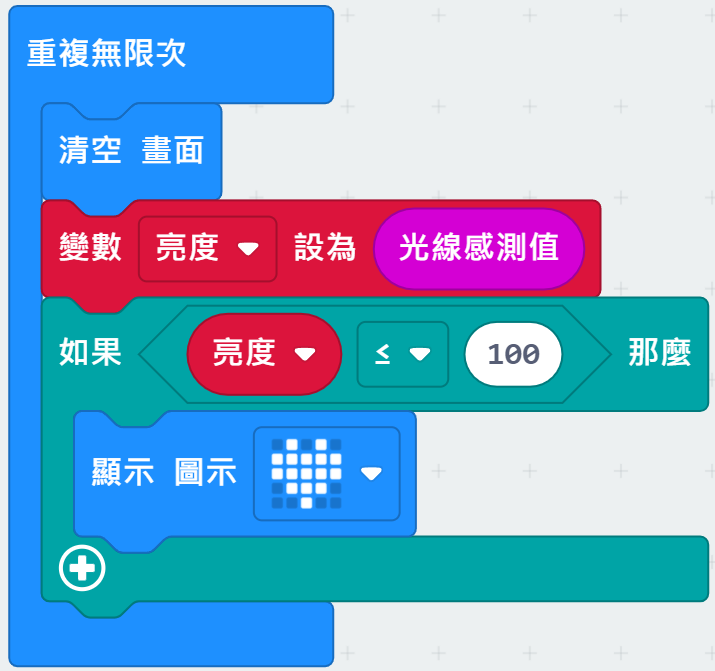 亮度值小於等於 100 ，顯示愛心。
大於 100 ，指示燈不顯示。
當程式下載到 micro:bit 時，一開始 LED 燈是不會亮的。用手覆蓋後，因亮度值小於我們所設定的數值， LED 燈亮出我們設計的圖案。
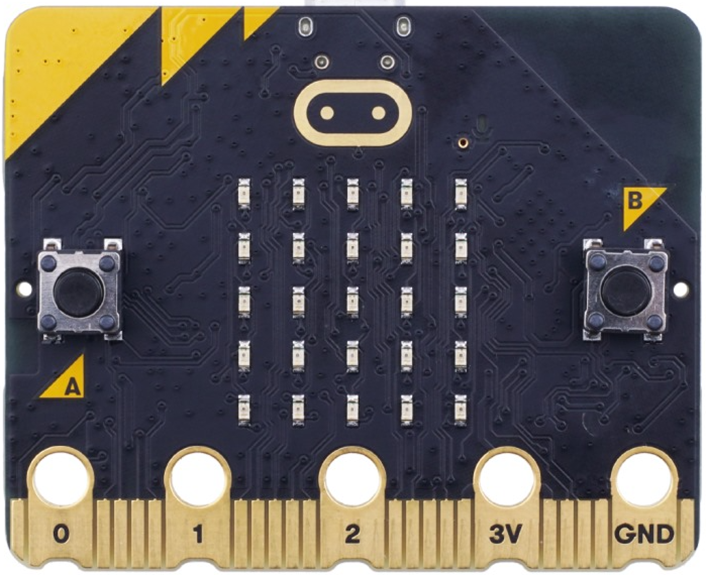 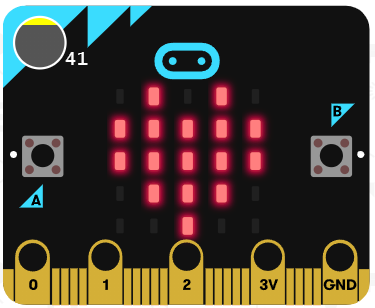 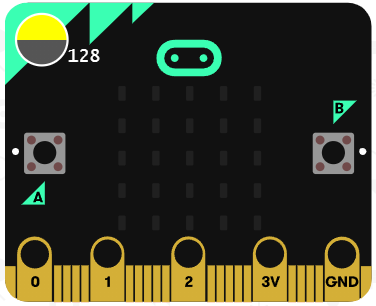 進階練習題
我希望設計出，能依照環境亮度，來控制小夜燈亮度，例如: 如果不是那麼暗，我就顯示小愛心。真的太暗了，就顯示大愛心。該如何修改練習題中的小夜燈程式呢?
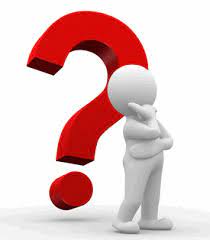 思考流程
請參考常用流程圖符號，自行設計流程圖。
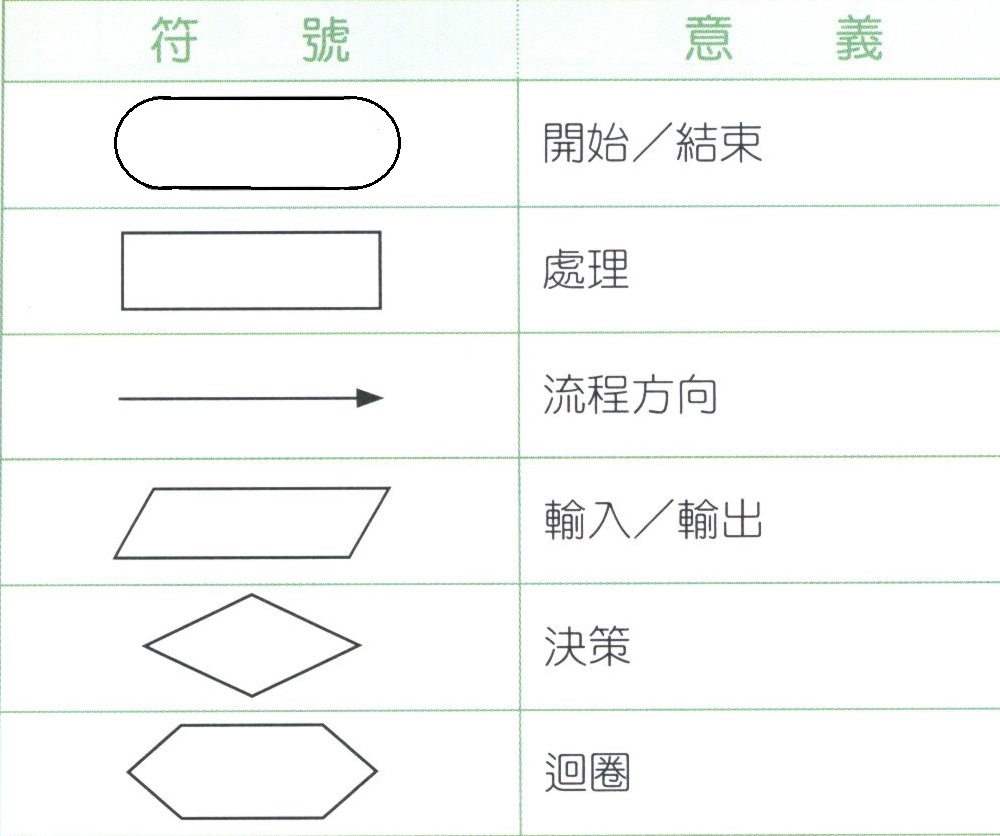 常用流程圖符號
進階練習題程式碼
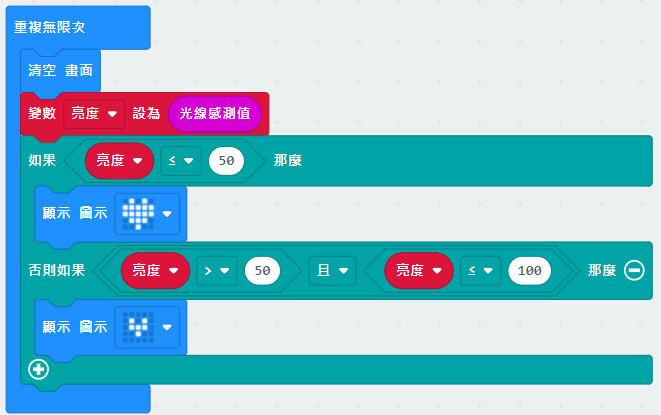 三
第四節
製作光控骰子
問題
除了小夜燈外，亮度控制還能有什麼有趣的應用呢? 和同學玩桌遊，骰子聲音太大聲，我能使用亮度控制設計出骰子，手掌遮一下就可以得到數字嗎?
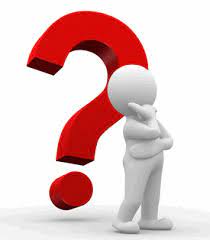 光控骰子
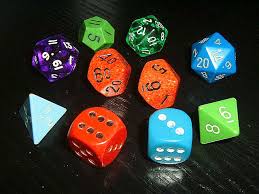 請設計出光控骰子，當手掌遮一下就可以得到數字 1 到數字 6 的其中一個數字( 1 到 6 的亂數)。
思考流程
請參考常用流程圖符號，自行設計流程圖。
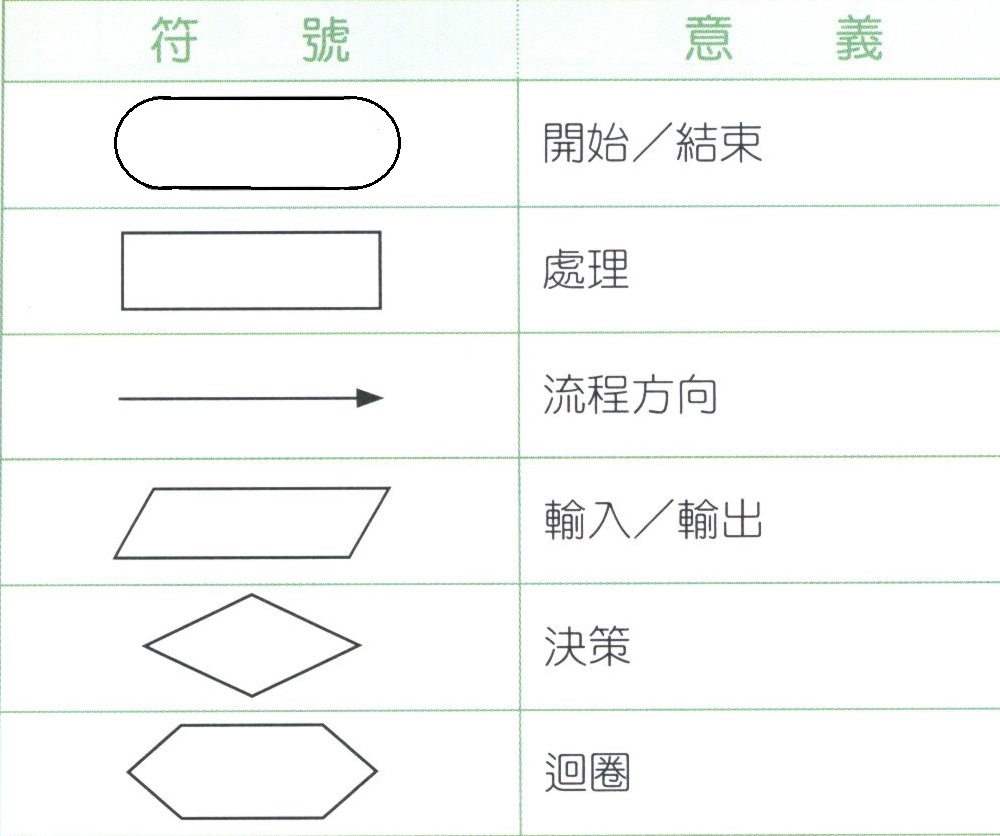 常用流程圖符號
練習題程式碼
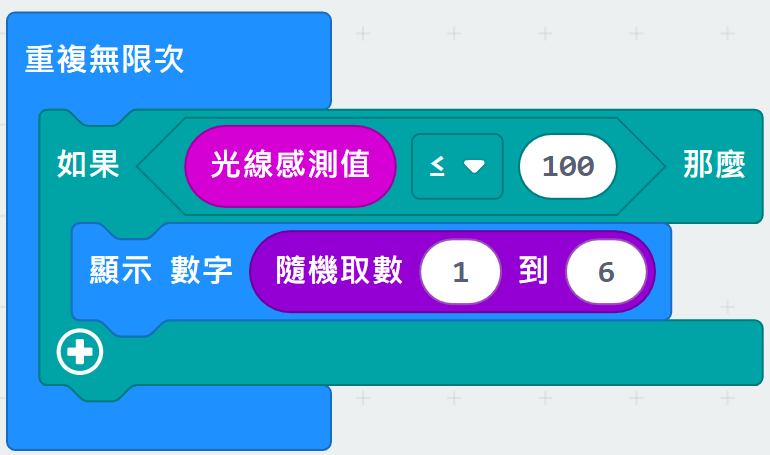 數學分類中的隨機取數
進階練習題
抽獎每個人都喜歡，當抽中某些數字時，就表示中獎，沒抽中的，只能哭哭了。你能使用亮度感測器，設計一個抽獎系統嗎？並且這個抽獎系統會有分大獎和小獎。
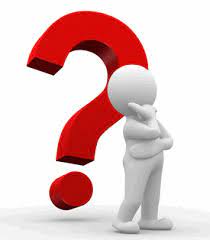 想法
除了小夜燈、光控骰子、光控抽獎系統之外，亮度控制還能有什麼有趣的應用呢?
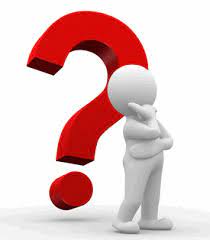 四